30 ottobre 2011
31 domenica
del tempo
ordinario
Noi veniamo a Te
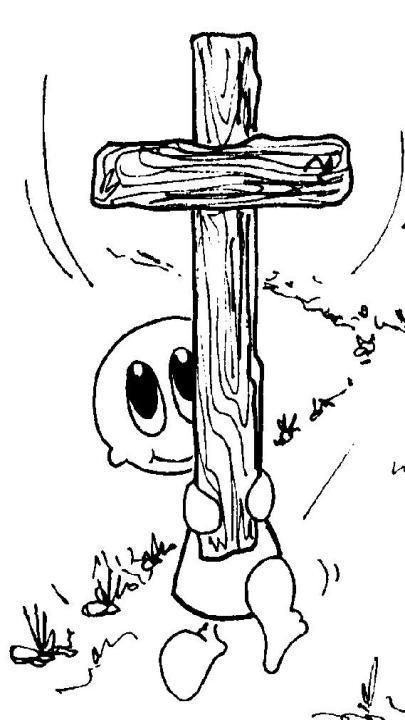 Noi veniamo a Te, 
ti seguiamo, Signor,
	solo tu 
hai parole 
di vita.
E rinascerà 
dall’incontro con te 
	una nuova umanità.
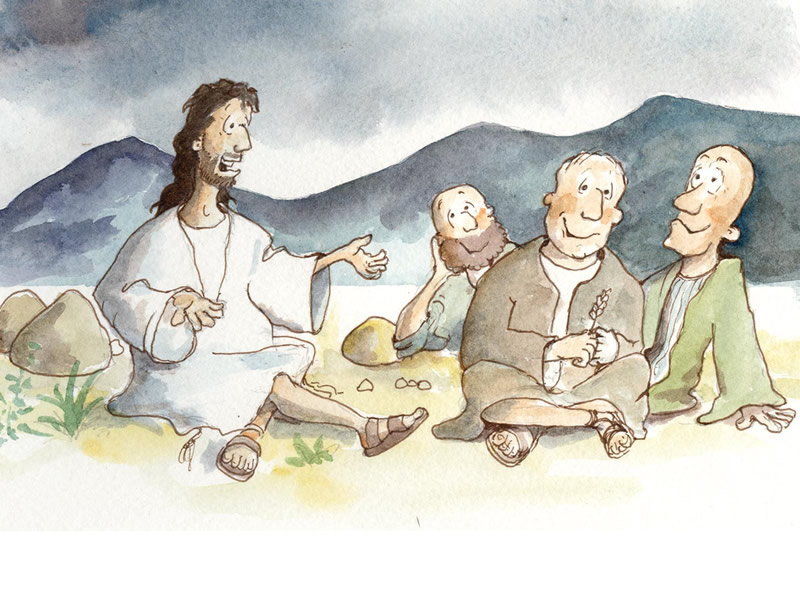 Tu, maestro degli uomini,
Tu ci chiami all’ascolto
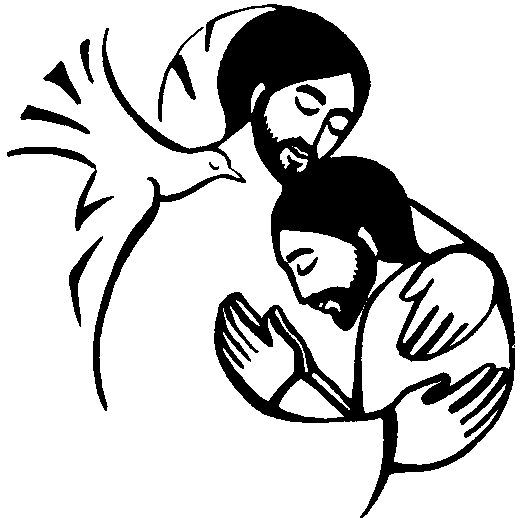 e rinnovi con noi
l’alleanza d’amore infinito.
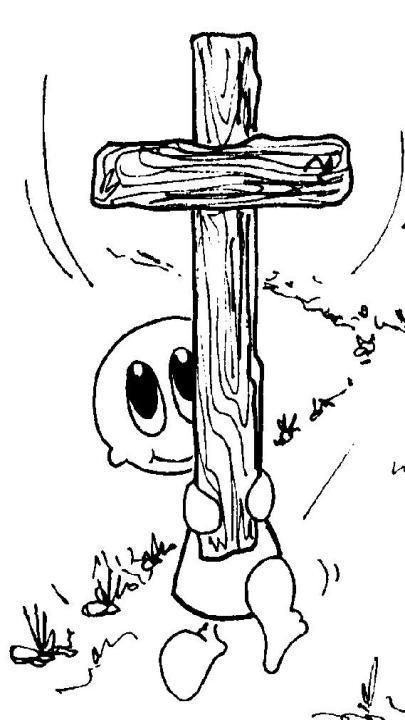 Noi veniamo a Te, 
ti seguiamo, Signor,
	solo tu 
hai parole 
di vita.
E rinascerà 
dall’incontro con te 
	una nuova umanità.
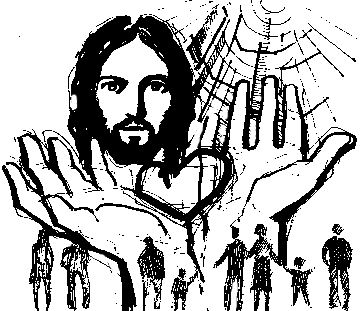 Tu, speranza degli uomini,
Tu ci apri alla vita,
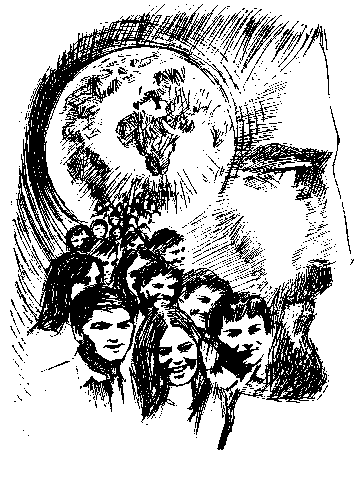 e rinnovi per noi
la promessa del mondo futuro.
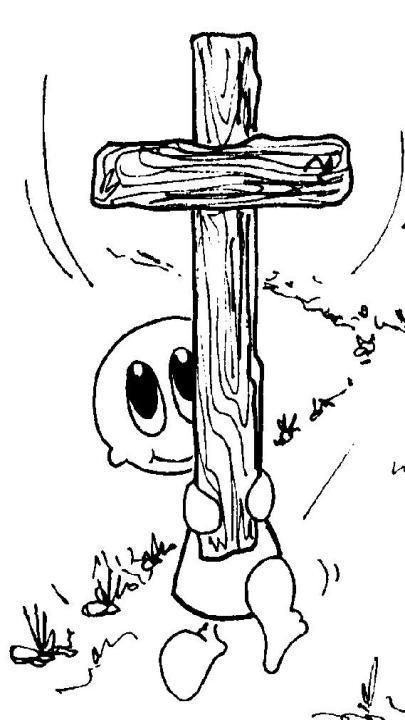 Noi veniamo a Te, 
ti seguiamo, Signor,
	solo tu 
hai parole 
di vita.
E rinascerà 
dall’incontro con te 
	una nuova umanità.
Nel Nome del Padre, e del Figlio 
e dello Spirito Santo.			
Amen. 

Il Dio della speranza, 
che ci riempie di ogni gioia e pace nella fede per la potenza dello Spirito Santo, sia con tutti voi.
E con il tuo spirito.
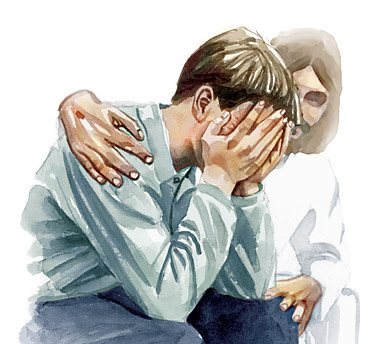 Confesso a Dio Onnipotente 
e a voi fratelli che ho molto peccato in pensieri, 
parole, opere e omissioni. 
Per mia colpa, mia colpa, 
mia grandissima colpa, 
e supplico la Beata sempre Vergine Maria, gli angeli, i Santi 
e voi fratelli di pregare per me 
il Signore Dio nostro.
Dio, Padre buono, 
che ci perdona sempre 
quando siamo pentiti di vero cuore, abbia misericordia di noi, 
perdoni i nostri peccati 
e ci conduca alla vita eterna.
Amen.
Gloria a Dio nell'alto dei cieli 
e pace in terra 
agli uomini di buona volontà. 
Noi ti lodiamo, ti benediciamo, 
ti adoriamo, ti glorifichiamo, 
ti rendiamo grazie 
per la tua gloria immensa, 
Signore Dio, Re del Cielo, 
Dio Padre Onnipotente.
Signore, Figlio unigenito, 
Gesù Cristo, Signore Dio, 
Agnello di Dio, Figlio del Padre, 
tu che togli i peccati del mondo, 
abbi pietà di noi; 
tu che togli i peccati del mondo, 
accogli la nostra supplica; 
tu che siedi alla destra del Padre, 
abbi pietà di noi.
Perché tu solo il Santo, 
tu solo il Signore, 
tu solo l'Altissimo, 
Gesù Cristo, 
con lo Spirito Santo: 
nella gloria di Dio Padre. 
Amen.
O Dio, creatore e Padre di tutti, donaci la luce del tuo Spirito, perché nessuno di noi ardisca usurpare la tua gloria, ma riconoscendo in ogni uomo la dignità dei tuoi figli, non solo a parole, ma con le opere, ci dimostriamo discepoli dell'unico Maestro che si è fatto uomo per amore, Gesù Cristo nostro Signore.
Egli è Dio, e vive e regna con te, nell'unità dello Spirito Santo, per tutti i secoli dei secoli. 											Amen.
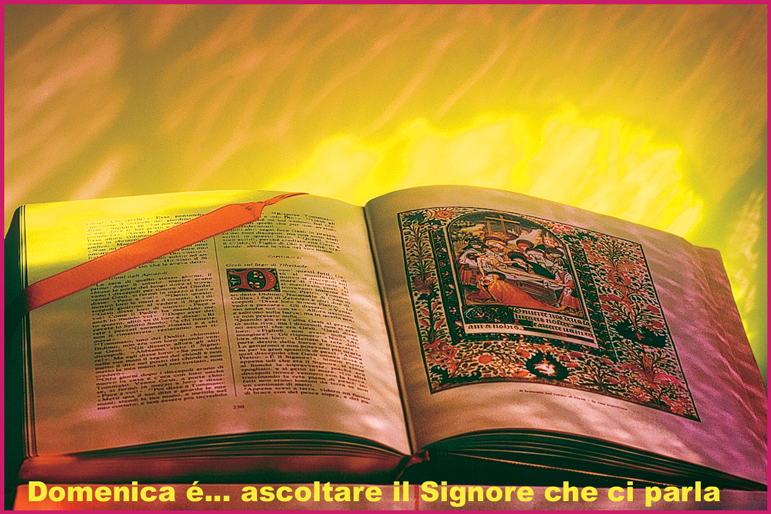 Liturgia
della
PAROLA
Dal libro del profeta Malachia

Io sono un re grande – dice il Signore degli eserciti – e il mio nome è terribile fra le nazioni.
Ora a voi questo monito, o sacerdoti. Se non mi ascolterete e non vi darete premura di dare gloria al mio nome, dice il Signore degli eserciti, manderò su voi la maledizione.
Voi invece avete deviato dalla retta via
e siete stati d’inciampo a molti
con il vostro insegnamento;
avete distrutto l’alleanza di Levi,
dice il Signore degli eserciti.
Perciò anche io vi ho reso spregevoli
e abietti davanti a tutto il popolo,
perché non avete seguito le mie vie
e avete usato parzialità nel vostro insegnamento.
Non abbiamo forse tutti noi un solo padre? Forse non ci ha creati un unico Dio? Perché dunque agire con perfidia l’uno contro l’altro, profanando l’alleanza dei nostri padri?  

Parola di Dio.     

Rendiamo grazie a Dio.
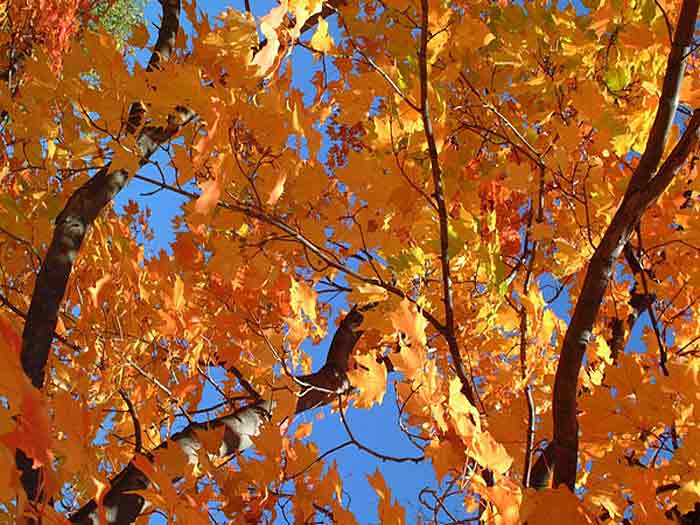 Salmo responsoriale
Custodiscimi, Signore, 
nella pace.
Signore, non si esalta il mio cuore
né i miei occhi guardano in alto;
non vado cercando cose grandi
né meraviglie più alte di me.
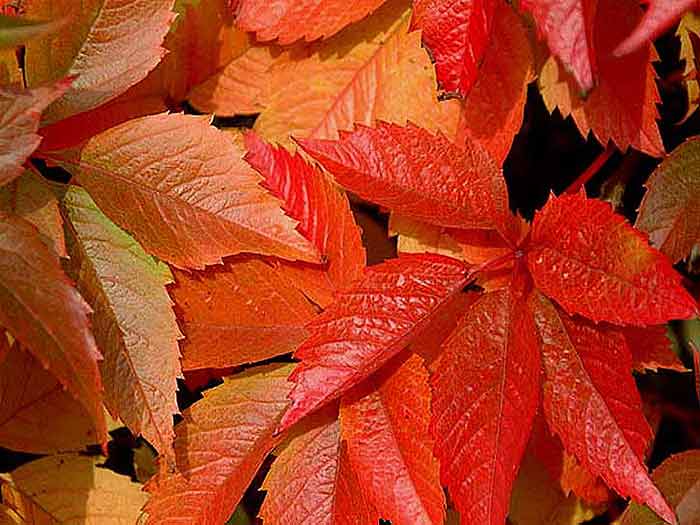 Custodiscimi, Signore, 
nella pace.
Io invece resto quieto e sereno:
come un bimbo svezzato in braccio a sua madre,
come un bimbo svezzato è in me l’anima mia.
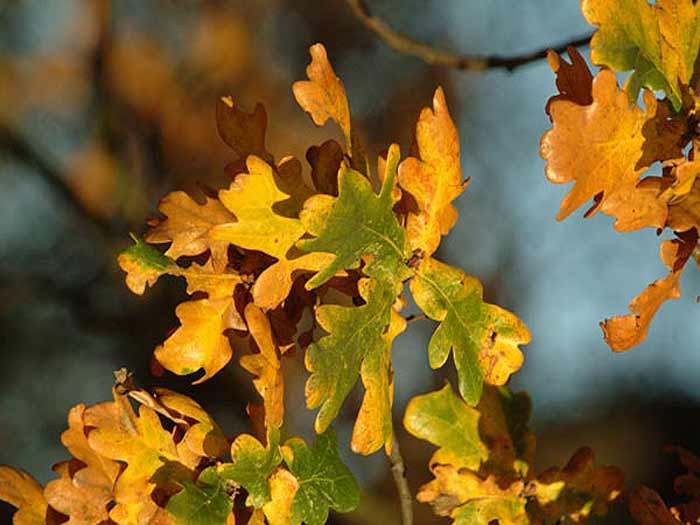 Custodiscimi, Signore, 
nella pace.
Israele attenda il Signore,
da ora e per sempre.
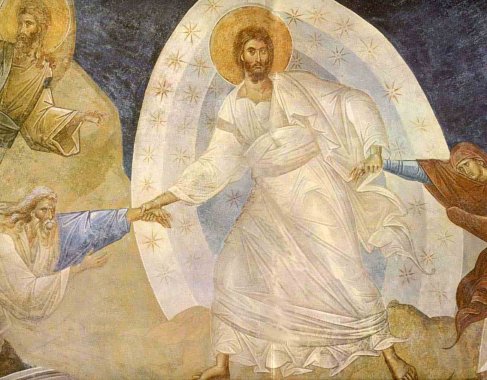 Alleluia
Uno solo è il Padre vostro, quello celeste e uno solo è la vostra Guida, il Cristo.
Il Signore sia con voi.
E con il tuo spirito.

Dal Vangelo secondo Matteo.
Gloria a te, o Signore.
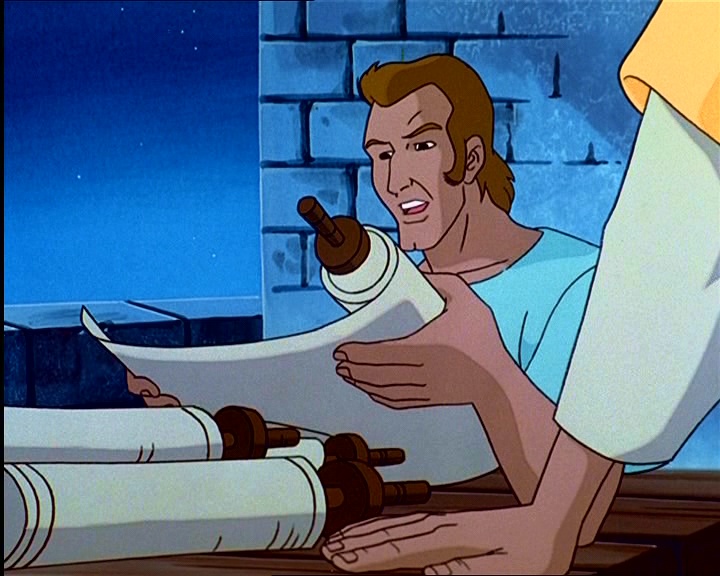 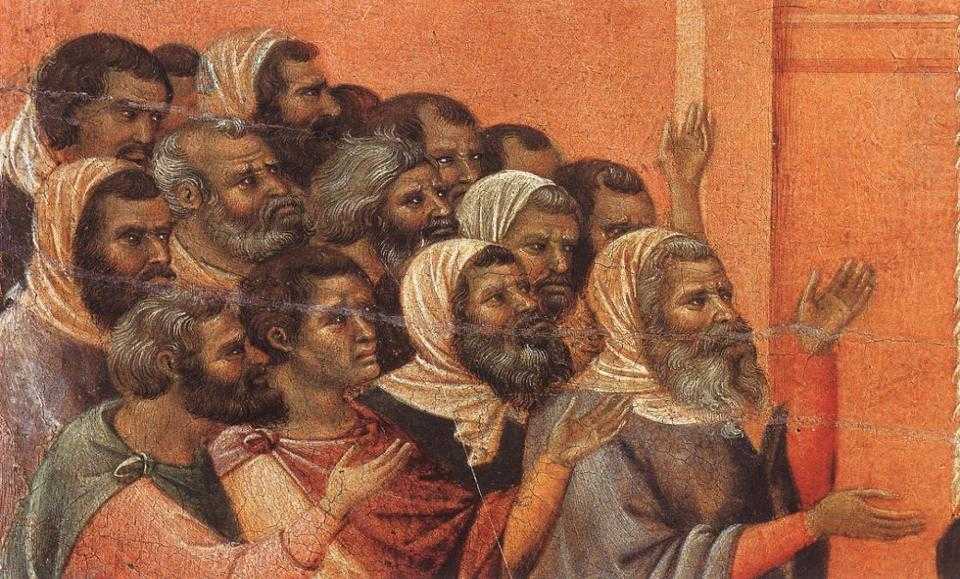 In quel tempo, Gesù si rivolse alla folla e ai suoi discepoli dicendo:
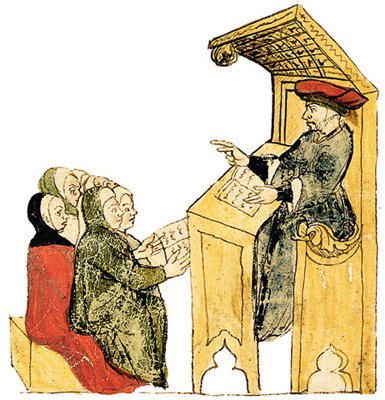 «Sulla cattedra di Mosè si sono seduti gli scribi e i farisei.
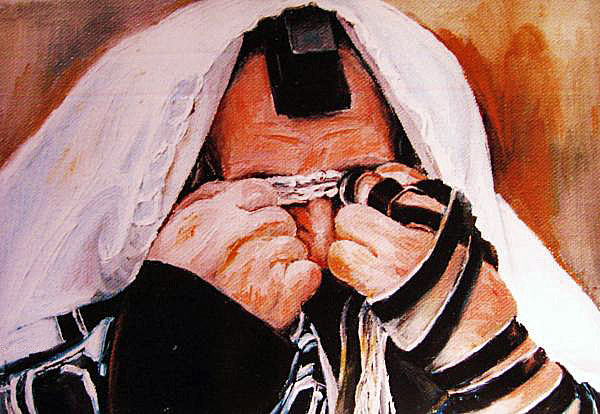 Praticate e osservate tutto ciò che vi dicono, ma non agite secondo le loro opere, perché essi dicono e non fanno.
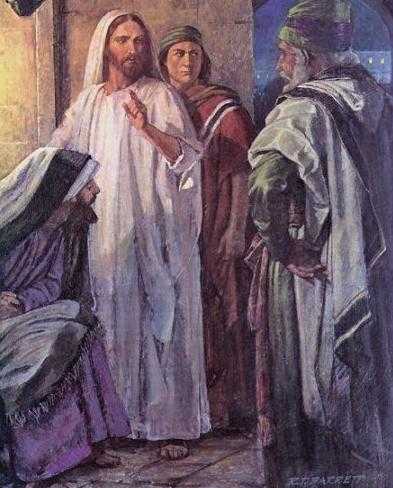 Legano infatti fardelli pesanti e difficili da portare e li pongono sulle spalle della gente, ma essi non vogliono muoverli neppure con un dito.
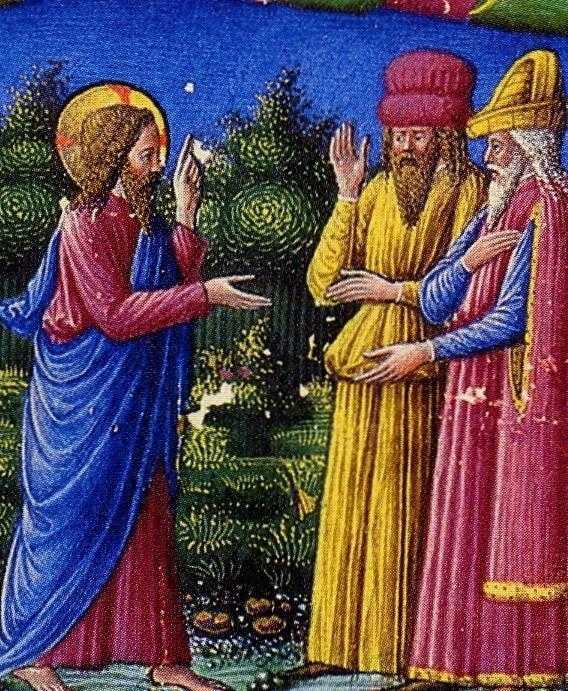 Tutte le loro opere le fanno per essere ammirati dalla gente: allargano i loro filattèri e allungano le frange;
Matteo 3,1-12
Matteo 3,1-12
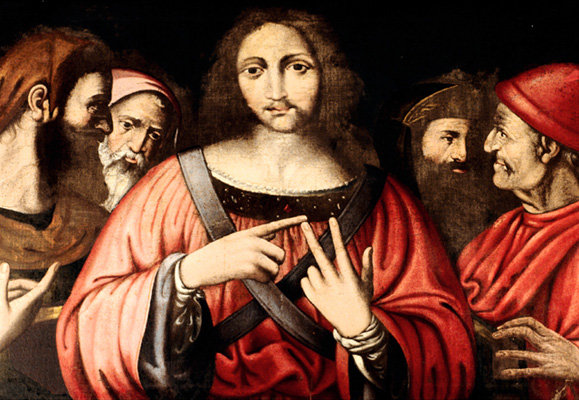 si compiacciono dei posti d’onore nei banchetti, dei primi seggi nelle sinagoghe, dei saluti nelle piazze,
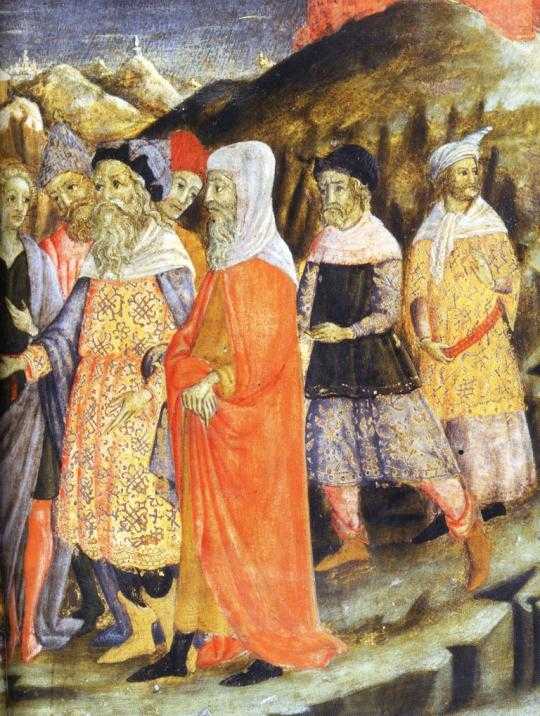 come anche di essere chiamati “rabbì” dalla gente.
Matteo 3,1-12
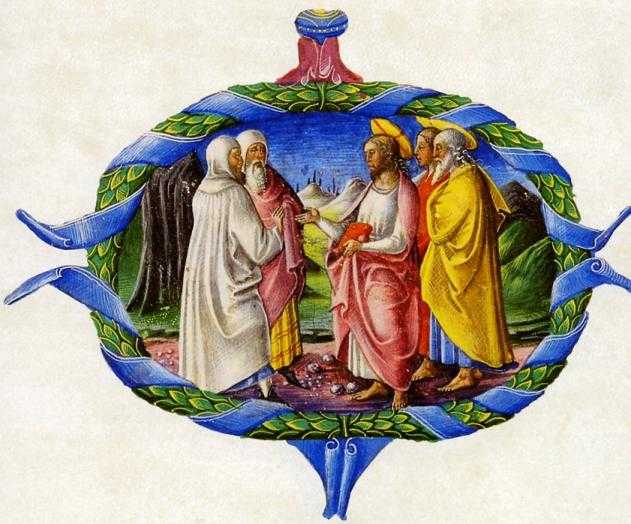 Ma voi non fatevi chiamare “rabbì”, perché uno solo è il vostro Maestro e voi siete tutti fratelli.
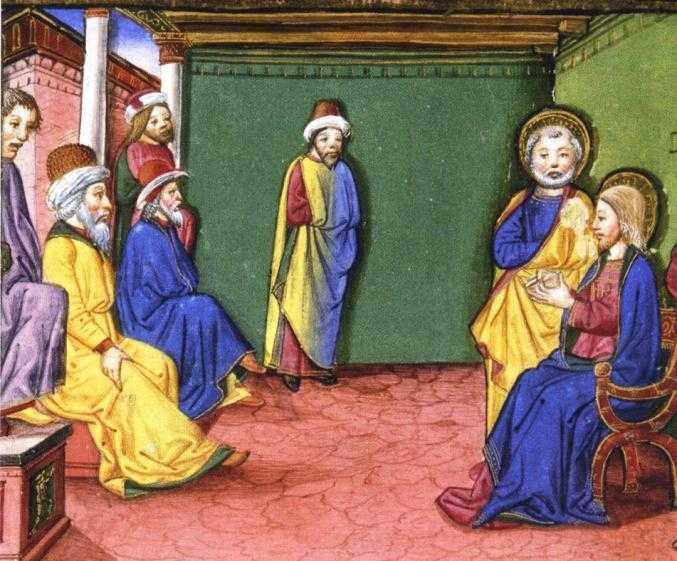 E non chiamate “padre” nessuno di voi sulla terra,
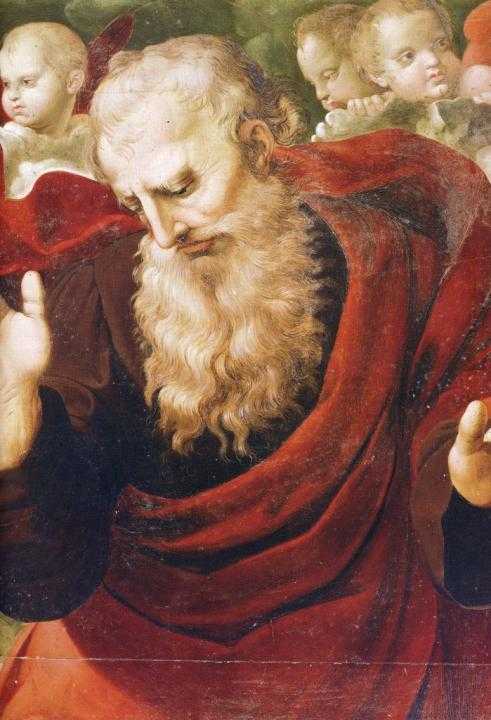 perché uno solo è il Padre vostro, quello celeste.
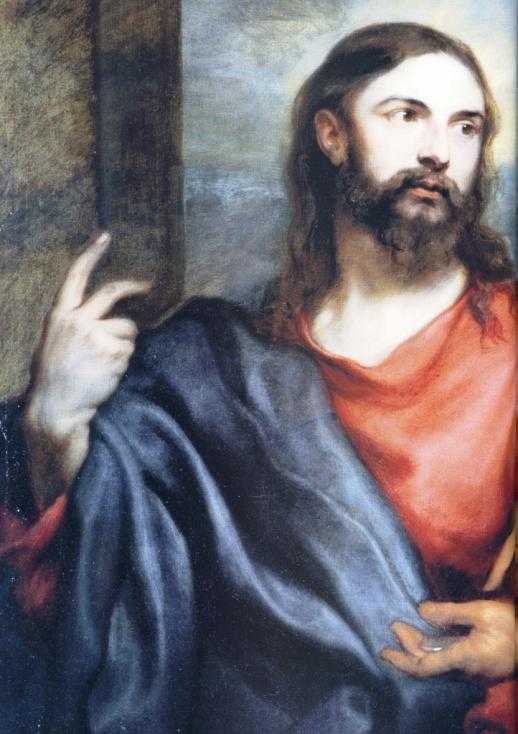 E non fatevi chiamare “guide”, perché uno solo è la vostra Guida, il Cristo.
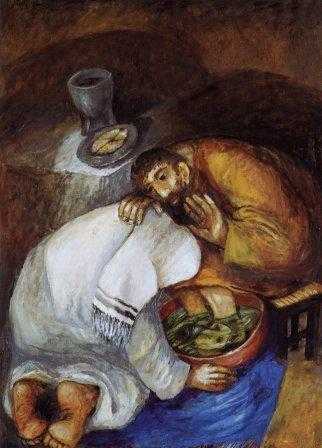 Chi tra voi è più grande, sarà vostro servo;
Matteo 3,1-12
Matteo 3,1-12
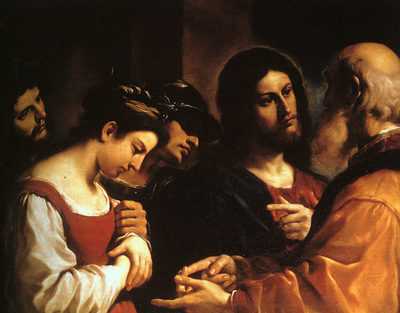 chi invece si esalterà, sarà umiliato e chi si umilierà sarà esaltato».
Parola
del
Signore.
Lode a te, o Cristo.
Credo in un solo Dio, 

Padre onnipotente, 
creatore del cielo e della terra, 
di tutte le cose visibili e invisibili.
Credo in un solo Signore, Gesù Cristo, unigenito Figlio di Dio, 
nato dal Padre prima di tutti i secoli: 
Dio da Dio, Luce da Luce, 
Dio vero da Dio vero, 
generato, non creato, 
della stessa sostanza del Padre; 
per mezzo di lui 
tutte le cose sono state create.
Per noi uomini 
e per la nostra salvezza discese dal cielo, e per opera dello Spirito santo 
si è incarnato 
nel seno della vergine Maria 
e si è fatto uomo. 
Fu crocifisso per noi sotto Ponzio Pilato, morì e fu sepolto. 
Il terzo giorno è risuscitato, 
secondo le Scritture, è salito al cielo, siede alla destra del Padre.
E di nuovo verrà, nella gloria, 
per giudicare i vivi e i morti, 
e il suo regno non avrà fine.
Credo nello Spirito Santo, 
che è Signore e dà la vita, 
e procede dal Padre e dal Figlio. 
Con il Padre e il Figlio è adorato 
e glorificato, 
e ha parlato per mezzo dei profeti.
Credo la Chiesa, 
una santa cattolica e apostolica. 
Professo un solo battesimo 
per il perdono dei peccati. 
Aspetto la risurrezione dei morti 
e la vita del mondo che verrà. 
Amen.
Testimoni dell’amore
Testimoni dell'amore, testimoni del Signore, siamo il popolo di Dio e annunciamo il regno suo.
Annunciamo la sua pace, la speranza della Croce che lo Spirito di Dio dona a questa umanità.
Il tuo Spirito, Signore, in ogni tempo ci fa segno del tuo amore per il mondo.
Tra la gente noi viviamo la tua missione nella fede che ci fa condivisione.
Testimoni dell'amore, testimoni del Signore, siamo il popolo di Dio e annunciamo il regno suo.
Annunciamo la sua pace, la speranza della Croce che lo Spirito di Dio dona a questa umanità.
La Parola della vita noi proclamiamo e la storia del tuo amore raccontiamo. Tra la gente noi viviamo una certezza: che tu offri ad ogni uomo giorni di grazia.
Testimoni dell'amore, testimoni del Signore, siamo il popolo di Dio e annunciamo il regno suo.
Annunciamo la sua pace, la speranza della Croce che lo Spirito di Dio dona a questa umanità.
Il Signore sia con voi.
E con il tuo spirito. 

In alto i nostri cuori.
Sono rivolti al Signore. 

Rendiamo grazie al Signore nostro Dio.
È cosa buona e giusta.
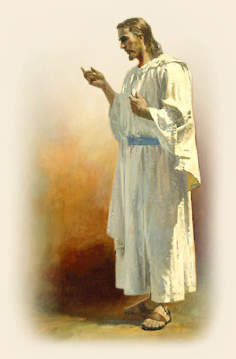 Santo, Santo, Osanna
Santo, Santo, Osanna
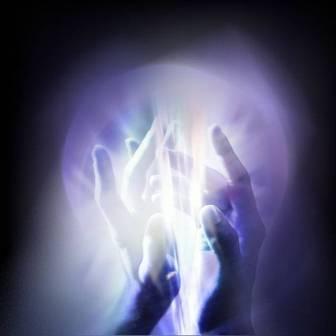 Osanna eh, Osanna eh, 
Osanna a Cristo Signor
Osanna eh, Osanna eh, 
Osanna a Cristo Signor
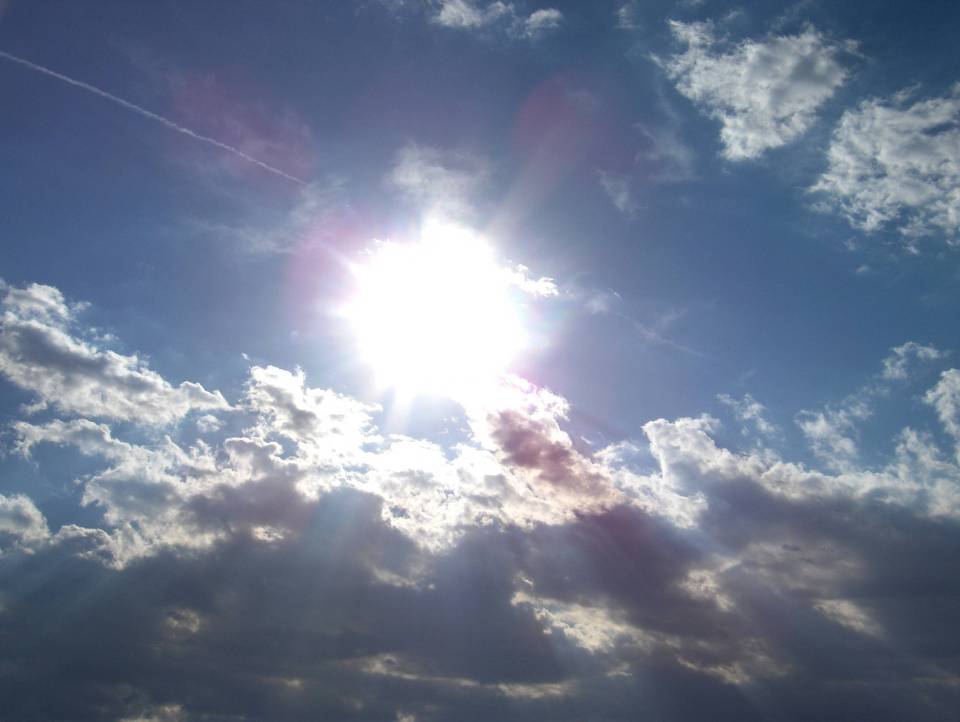 I cieli e la terra o Signore, 
sono pieni di Te
I cieli e la terra o Signore, 
sono pieni di Te
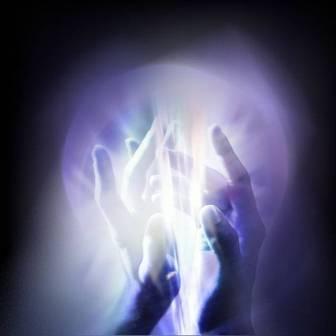 Osanna eh, Osanna eh, 
Osanna a Cristo Signor
Osanna eh, Osanna eh, 
Osanna a Cristo Signor
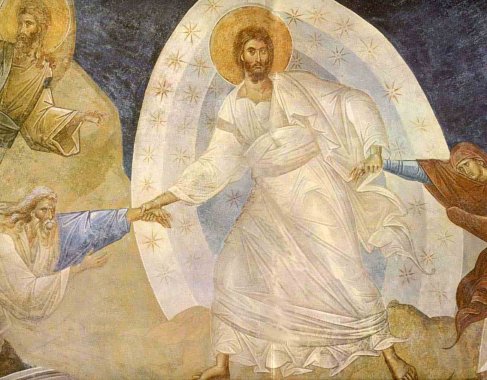 Benedetto colui che viene, 
nel nome del Signor 
Benedetto colui che viene, 
nel nome del Signor
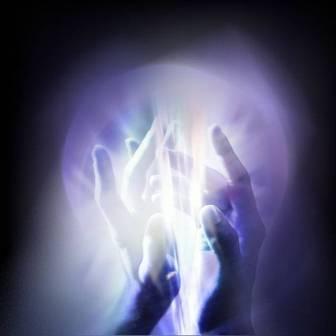 Osanna eh, Osanna eh, 
Osanna a Cristo Signor
Osanna eh, Osanna eh, 
Osanna a Cristo Signor
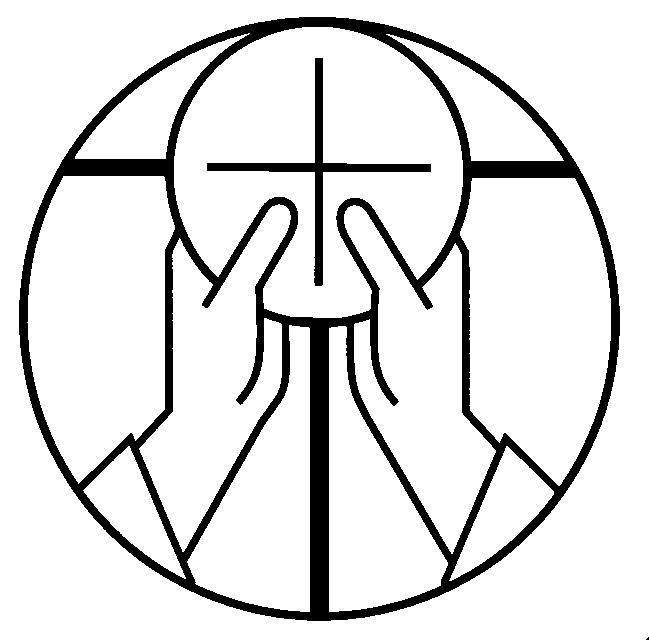 Mistero della fede.

Annunziamo la tua morte, Signore, 
proclamiamo la tua risurrezione, 
nell'attesa della tua venuta.
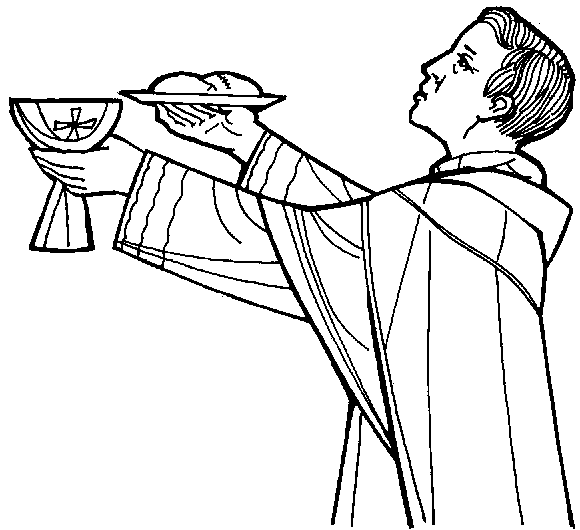 Per Cristo, 
con Cristo 
e in Cristo, 
a te, Dio Padre onnipotente, 
nell'unità dello Spirito Santo, 
ogni onore e gloria 
per tutti i secoli dei secoli.
Amen.
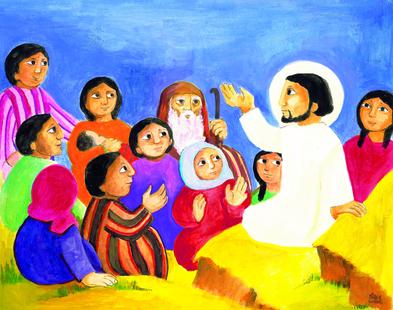 Padre nostro, che sei nei cieli, 
sia santificato il tuo nome, 
venga il tuo regno, 
sia fatta la tua volontà, 
come in cielo così in terra. 
Dacci oggi il nostro pane quotidiano, 
e rimetti a noi i nostri debiti 
come noi li rimettiamo 
ai nostri debitori, 
e non ci indurre in tentazione, 
ma liberaci dal male.
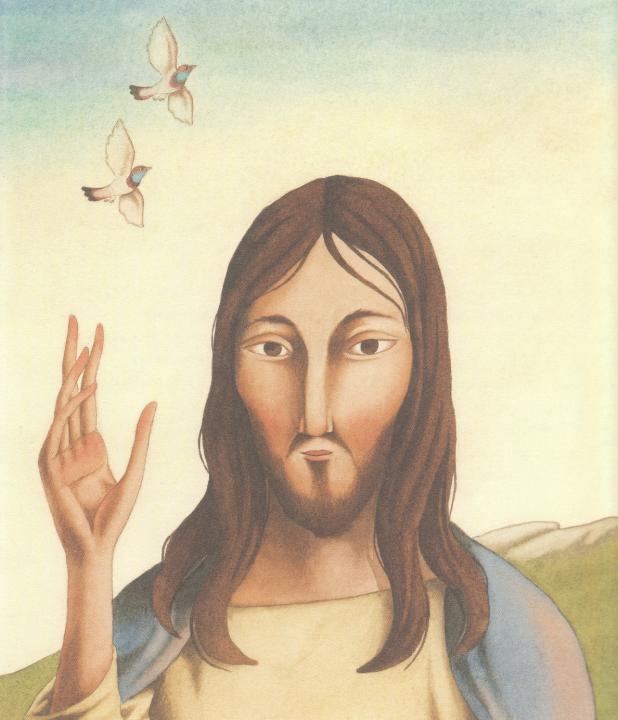 Tuo 
è il regno, 
tua 
la potenza 
e la gloria 
nei secoli.
Pace a voi: sia il tuo dono visibile; pace a voi: la tua eredità. Pace a voi: come un canto all’unisono che sale dalle nostre città.
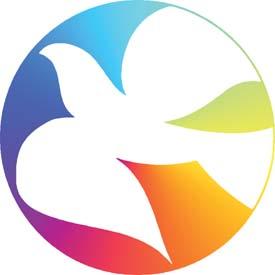 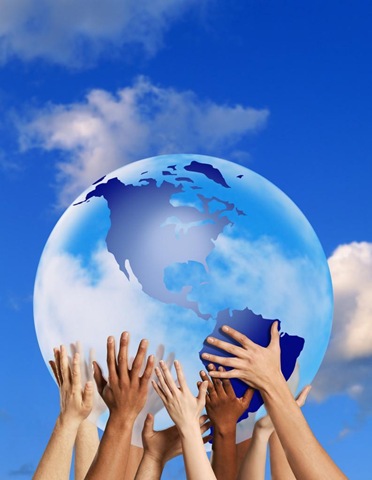 Pace sia, pace a voi: la tua pace sarà sulla terra com’è nei cieli. Pace sia, pace a voi: la tua pace sarà gioia nei nostri occhi, nei cuori.
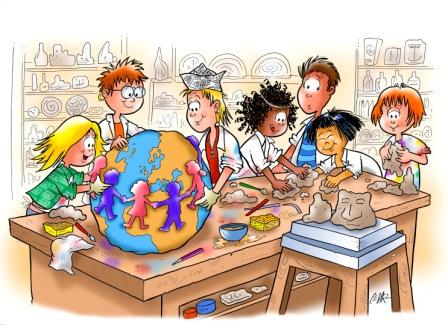 Pace sia, pace a voi: la tua pace sarà luce limpida nei pensieri. Pace sia, pace a voi: la tua pace sarà una casa per tutti.
Agnello di Dio, 
che togli i peccati del mondo, 
abbi pietà di noi.
Agnello di Dio, 
che togli i peccati del mondo, 
abbi pietà di noi.
Agnello di Dio, 
che togli i peccati del mondo, 
dona a noi la pace.
Beati gli invitati 
alla Cena del Signore. 
Ecco l’agnello di Dio, 
che toglie i peccati del mondo.

O Signore, non son degno 
di partecipare alla tua mensa:
ma di’ soltanto una parola 
e io sarò salvato.
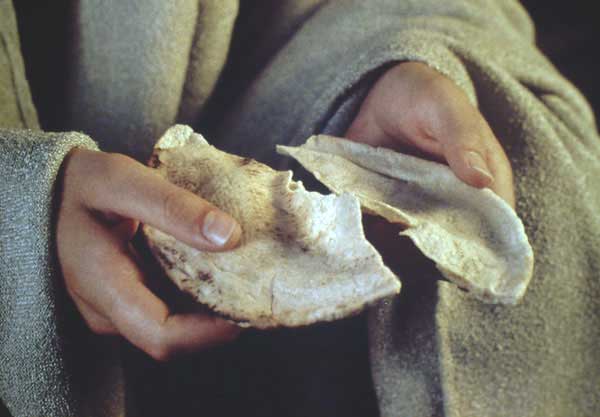 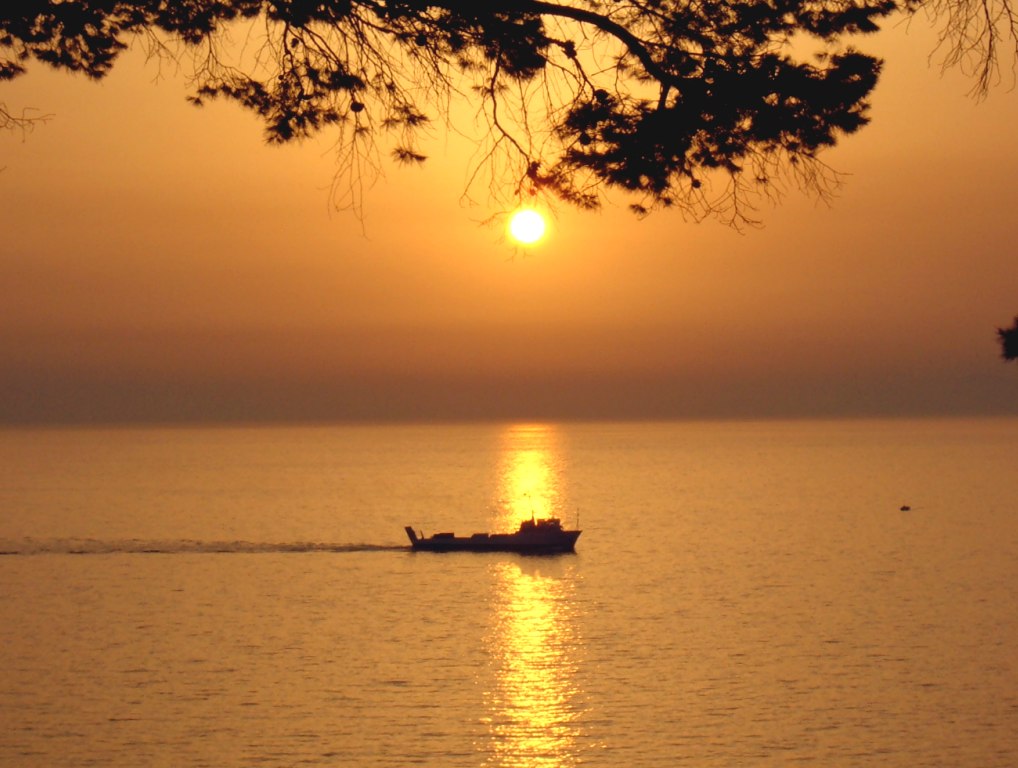 Prenderemo il largo
Questo è il nostro tempo per osare, per andare,la parola che ci chiama 
è quella tua!
Come un giorno a Pietro, 
anche oggi dici a noi:"Getta al largo le tue reti insieme a me".
Saliremo in questa barca anche noi,
il tuo vento soffia già 
sulle vele.
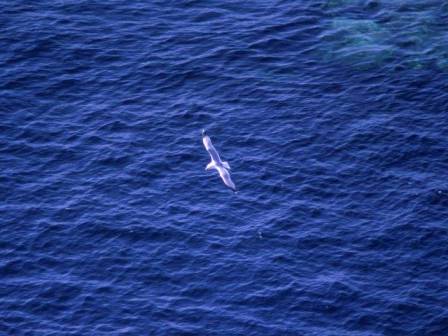 Prenderemo 
il largo dove vuoi tu navigando insieme a te, Gesù.
Questo è il nostro tempo, 
questo è il mondo che ci dai orizzonti nuovi, 
vie di umanità…
Come un giorno a Pietro, 
anche oggi dici a noi:"Se mi ami più di tutto, 
  segui me".
Saliremo in questa barca anche noi,
il tuo vento soffia già 
sulle vele.
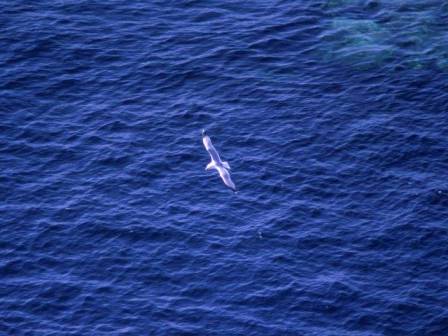 Prenderemo 
il largo dove vuoi tu navigando insieme a te, Gesù.
Navigando 
il mare della storia 
insieme a te, 
la tua barca 
in mezzo a forti venti va.
Come un giorno a Pietro, 
anche oggi dici a noi:"Se tu credi in me, 
tu non affonderai".
Saliremo in questa barca anche noi,
il tuo vento soffia già 
sulle vele.
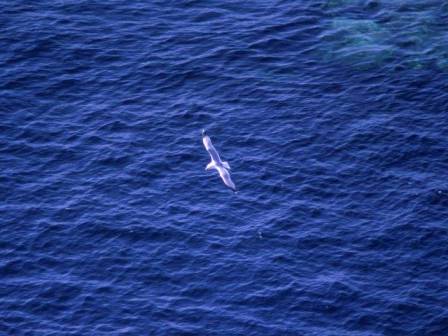 Prenderemo 
il largo dove vuoi tu navigando insieme a te, Gesù.
Questo è il nostro tempo per osare, per andare,la parola che ci chiama è quella tua!
Come un giorno a Pietro, 
anche oggi dici a noi:"Getta al largo le tue reti insieme a me".
Saliremo in questa barca anche noi,
il tuo vento soffia già 
sulle vele.
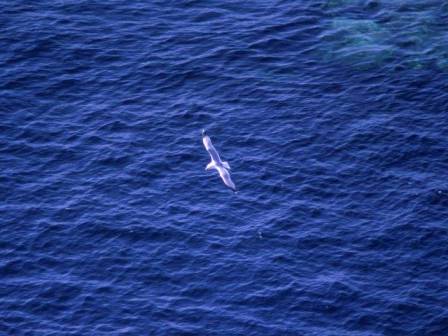 Prenderemo 
il largo dove vuoi tu navigando insieme a te, Gesù.
Questo è il nostro tempo, 
questo è il mondo che ci dai orizzonti nuovi, vie di umanità…
Come un giorno a Pietro, 
anche oggi dici a noi:"Se mi ami più di tutto, 
  segui me".
Saliremo in questa barca anche noi,
il tuo vento soffia già 
sulle vele.
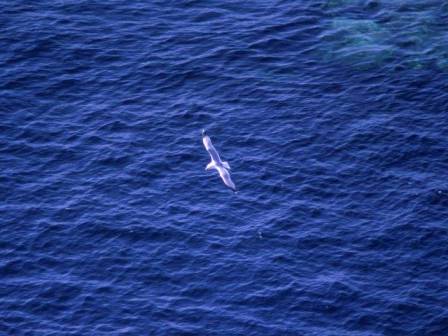 Prenderemo 
il largo dove vuoi tu navigando insieme a te, Gesù.
Navigando il mare della storia 
insieme a te, la tua barca in mezzo a forti venti va.
Come un giorno a Pietro, 
anche oggi dici a noi:"Se tu credi in me, 
tu non affonderai".
Saliremo in questa barca anche noi,
il tuo vento soffia già 
sulle vele.
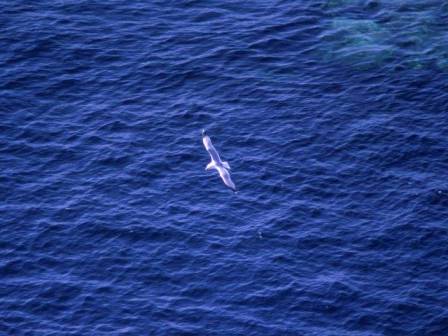 Prenderemo 
il largo dove vuoi tu navigando insieme a te, Gesù.
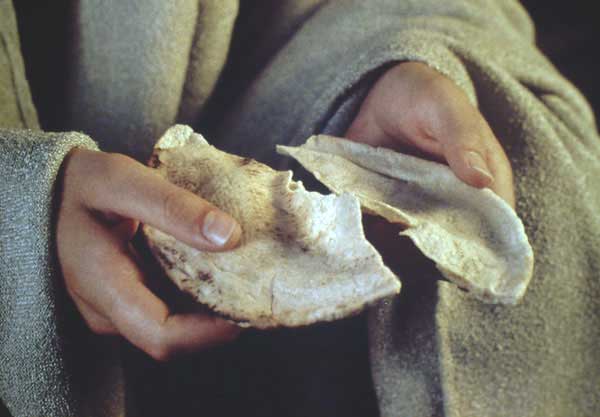 Preghiamo. 
Continua in noi, o Dio, la tua opera di salvezza, perché i sacramenti che ci nutrono in questa vita ci preparino a ricevere i beni promessi. Per Cristo nostro Signore.
Amen.
Il Signore sia con voi.
E con il tuo spirito. 

Vi benedica Dio onnipotente 
Padre e Figlio e Spirito Santo.		
Amen. 

Nel nome del Signore: andate in pace.
Rendiamo grazie a Dio.
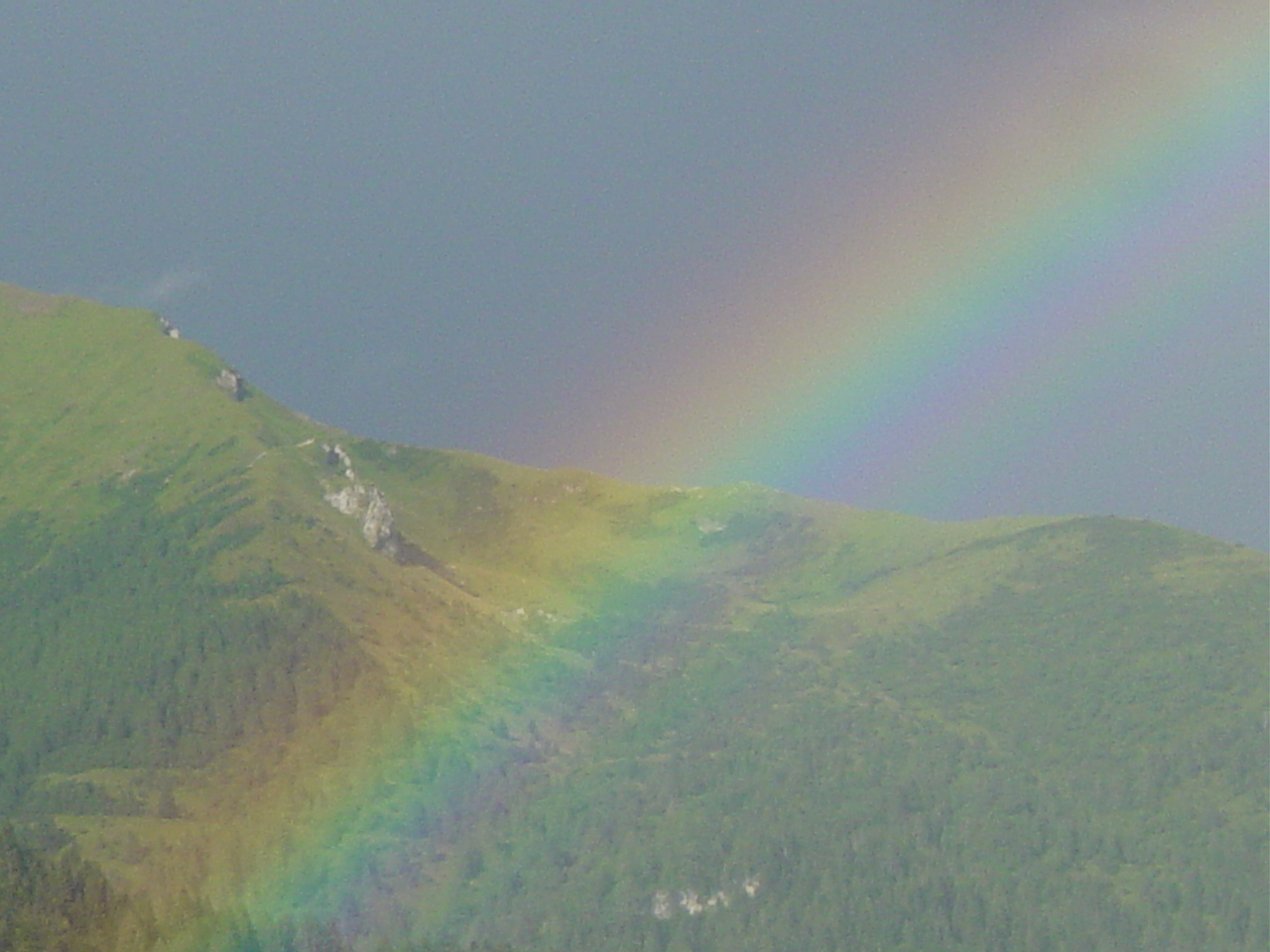 Buona 
domenica
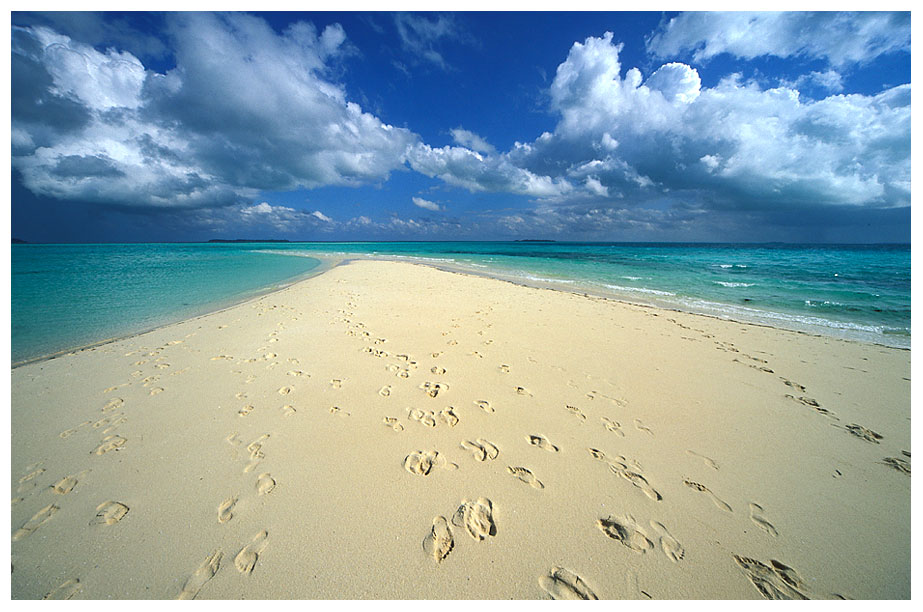 Resta accanto a me
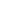 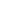 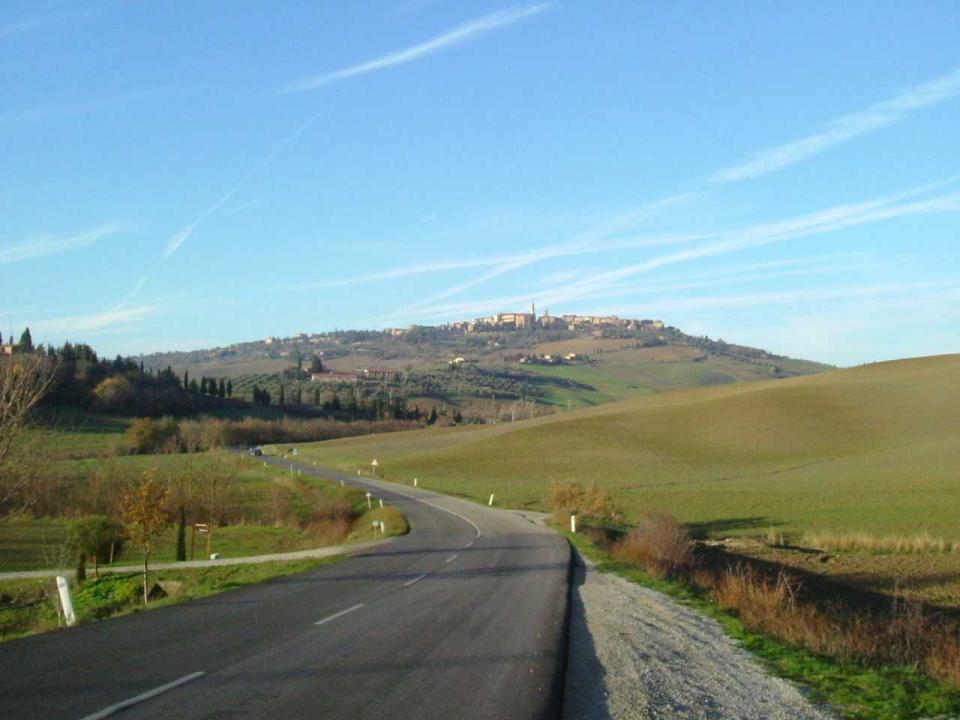 Ora vado sulla mia strada con l’amore tuo che mi guida. Oh Signore, 
ovunque io vada,
resta accanto a me
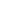 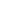 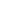 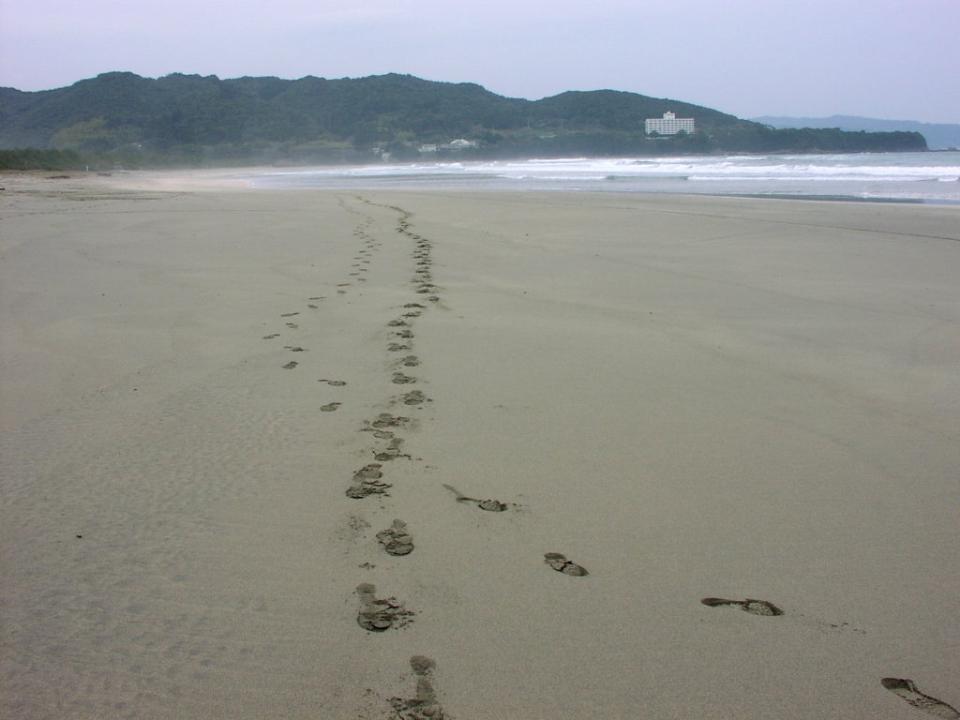 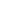 Io ti prego, stammi vicino ogni passo del mio cammino
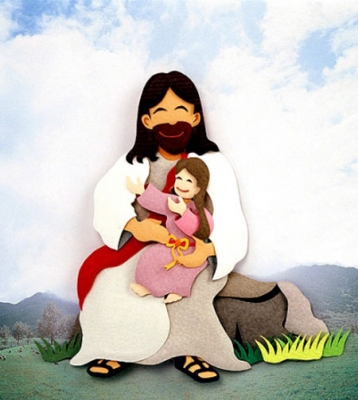 ogni notte,
ogni mattino resta accanto 
a me.
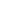 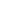 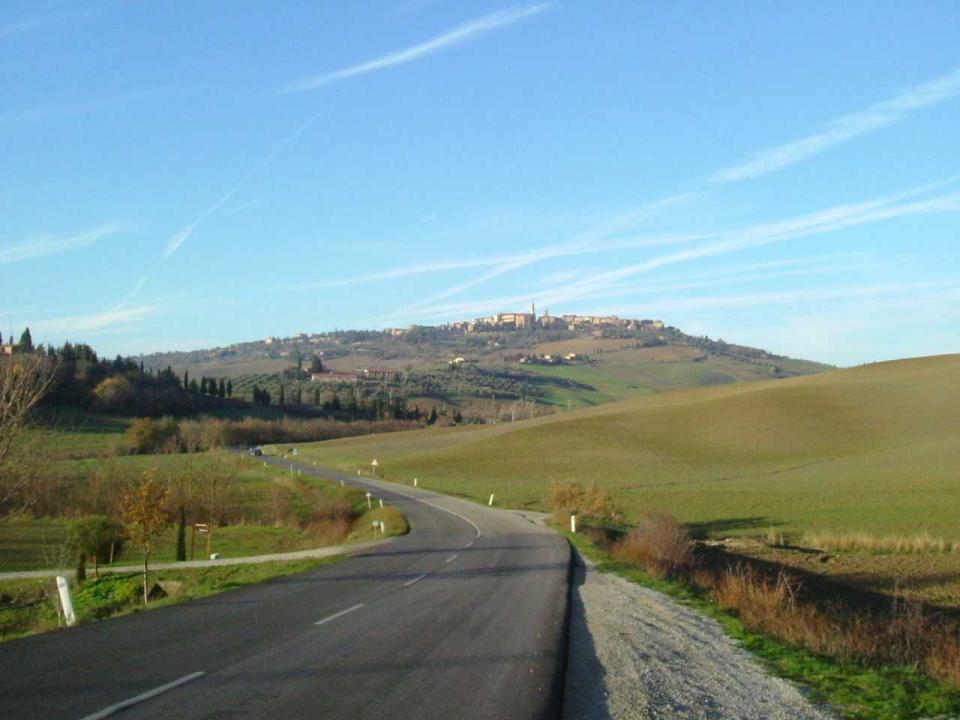 Ora vado sulla mia strada con l’amore tuo che mi guida. Oh Signore, 
ovunque io vada,
resta accanto a me
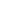 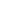 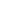 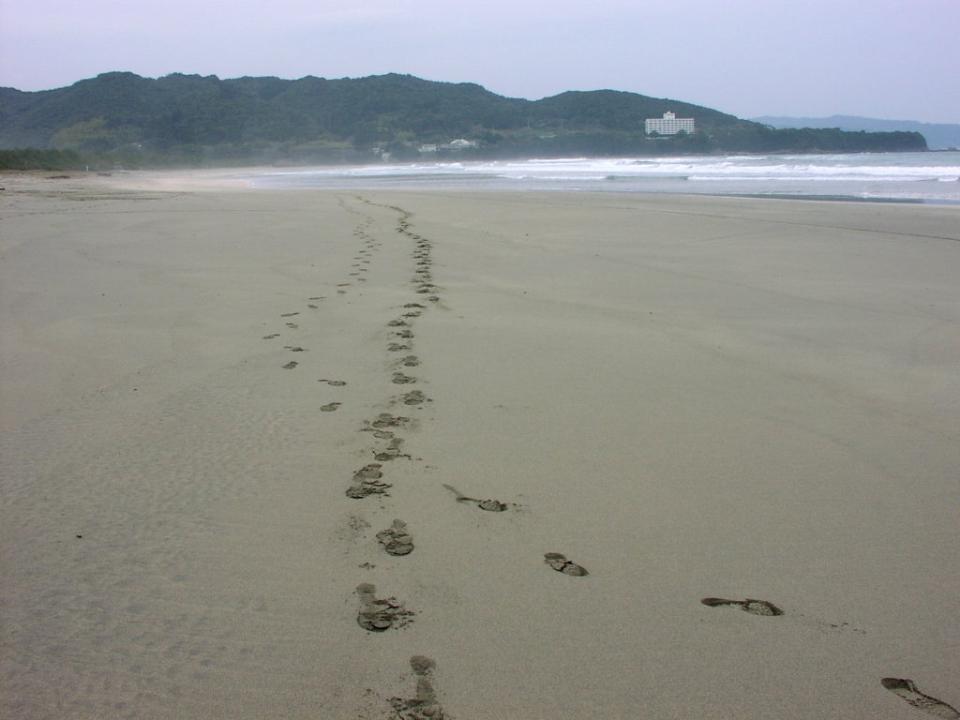 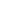 Io ti prego, stammi vicino ogni passo del mio cammino
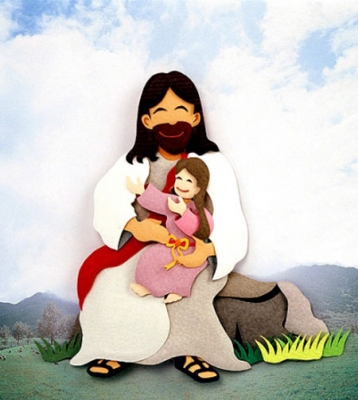 ogni notte,
ogni mattino resta accanto 
a me.
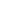 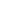 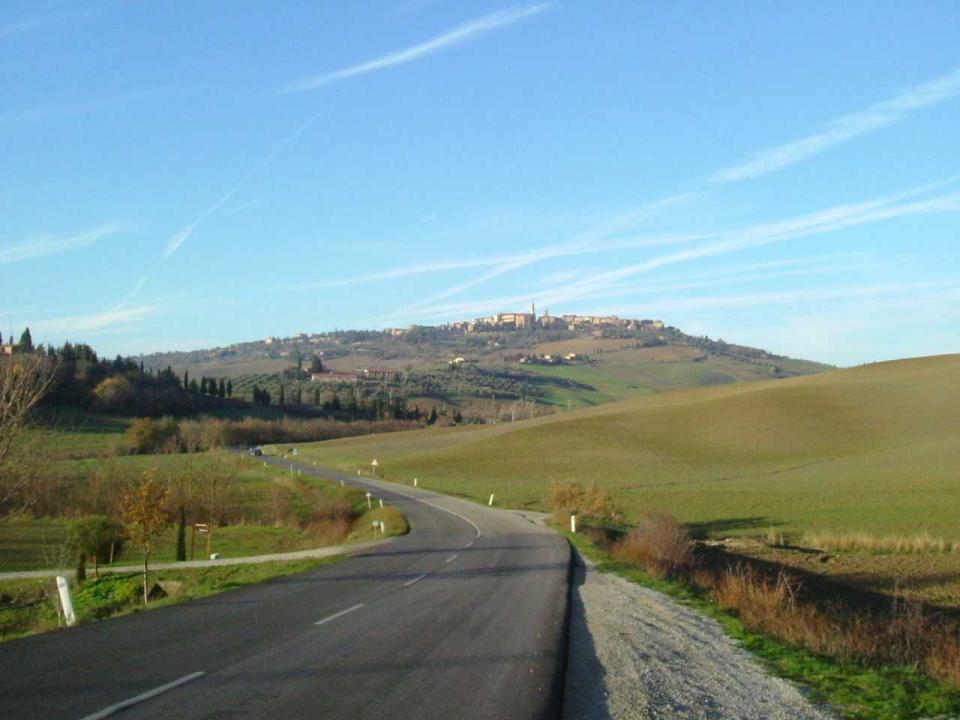 Ora vado sulla mia strada con l’amore tuo che mi guida. Oh Signore, 
ovunque io vada,
resta accanto a me
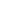 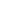 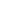 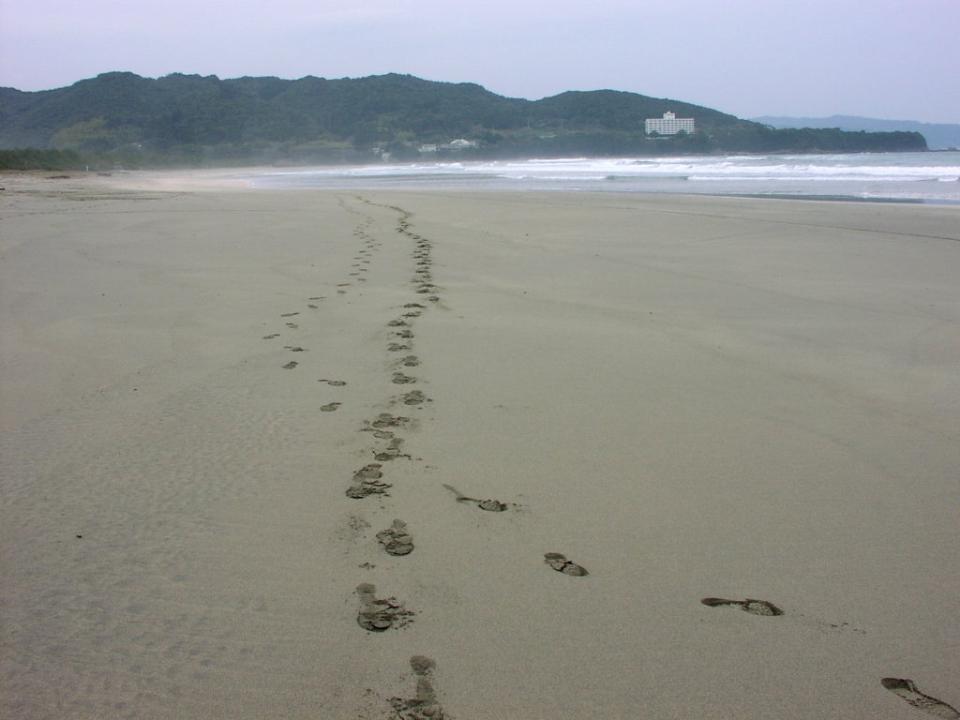 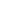 Io ti prego, stammi vicino ogni passo del mio cammino
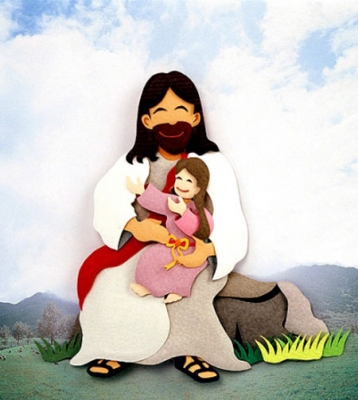 ogni notte,
ogni mattino resta accanto 
a me.